Leadership Ethics
Chapter 13
2
Northouse, Leadership 8e. ©  SAGE Publications, 2019.
Overview
Leadership Ethics Perspective
 Practical Ethical Theory
 Ethical Theories
 Principles of Ethical Leadership
 Diverse Ethical Perspectives
How Does the Leadership Ethical Perspective Work?
3
Northouse, Leadership 8e. ©  SAGE Publications, 2019.
Leadership Ethics Description
Definition and Theory
Ethics  
Is a derivative of the Greek word ethos, meaning customs, conduct, or character
Is concerned with the kinds of values and morals an individual or society ascribes as desirable or appropriate
Focuses on the virtuousness of individuals and their motives
Example: Journalists’ respect for others, professional duty, concern for harm, proactive social engagement (Plaisance, 2017)
4
Northouse, Leadership 8e. ©  SAGE Publications, 2019.
[Speaker Notes: Development of ethocal theory goes back to Plato and Aristotle.]
Practical Ethical Theory
Kohlberg’s Stages of Moral Development
Level 1. Pre-conventional morality
Stage 1--Obedience and Punishment: Rules are fixed and handed down by authority
Stage 2--Individualism and Exchange: An action is right if it serves the individual
Level 2. Conventional morality
Stage 3--Interpersonal Accord and Conformity: Conforming to the expectations of others
5
Northouse, Leadership 8e. ©  SAGE Publications, 2019.
Kohlberg’s Stages of Moral Development
Stage 4--Maintaining the Social Order: Moral decisions show concern for society as a whole
Level 3. Post-conventional Morality
Stage 5--Social Contract and Individual Rights: Moral decisions based on what a good society should be like
Stage 6--Universal Principles: Moral decisions based on internalized universal principles of justice that apply to everyone
6
Northouse, Leadership 8e. ©  SAGE Publications, 2019.
Ethics Defined
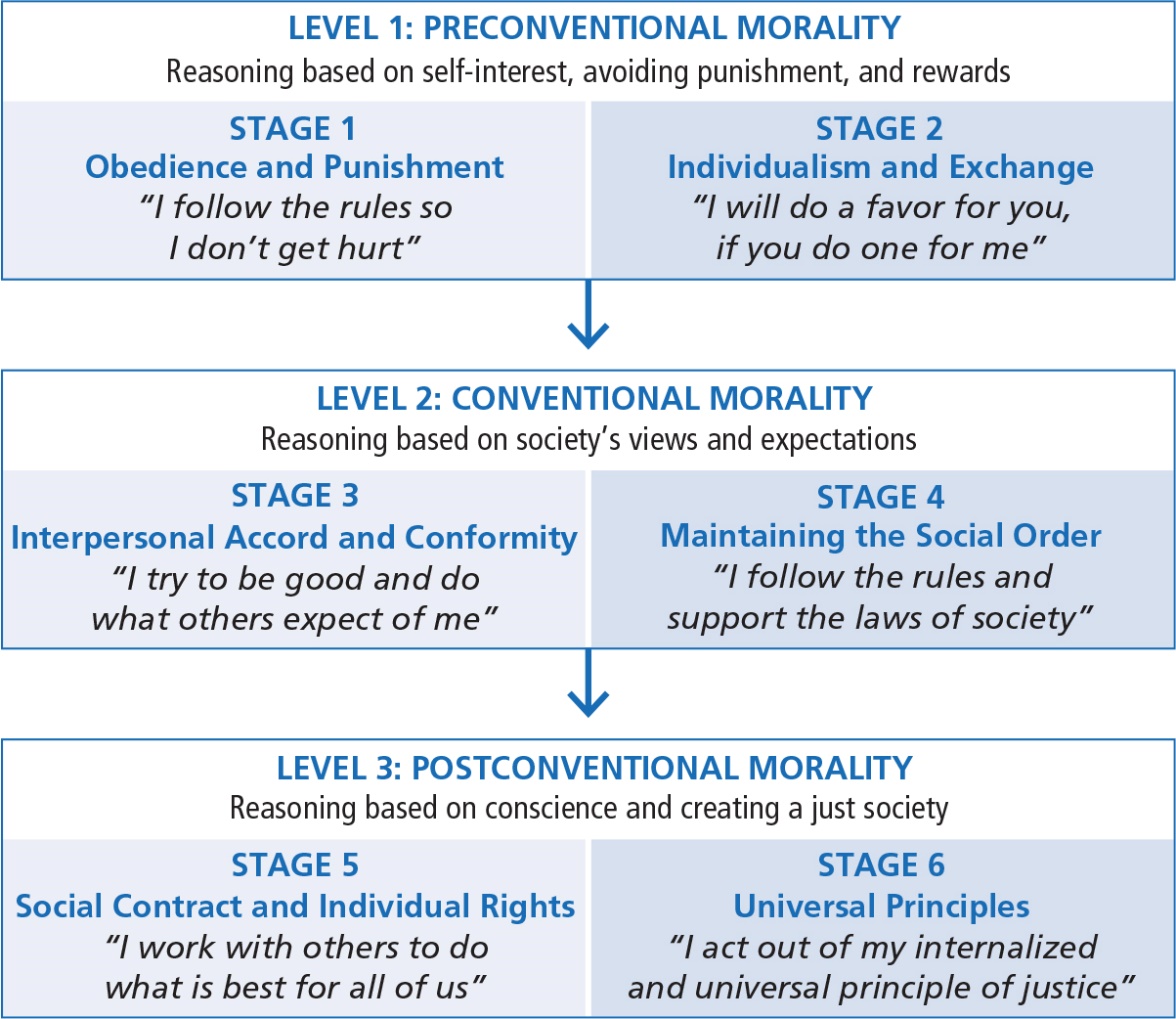 7
Northouse, Leadership 8e. ©  SAGE Publications, 2019.
[Speaker Notes: Add table

Table 13.1: Kohlberg’s Stages of Moral Development]
Leadership Ethics Description
Definition and Theory
Ethical Theory
Provides a system of rules or principles as a guide in making decisions about what is right/wrong and good/bad in a specific situation 
Provides a basis for understanding what it means to be a morally decent human being
8
Northouse, Leadership 8e. ©  SAGE Publications, 2019.
[Speaker Notes: Development of ethocal theory goes back to Plato and Aristotle.]
Ethical Theories
Two Broad Domains: Theories about leaders’ conduct and about leaders’ character
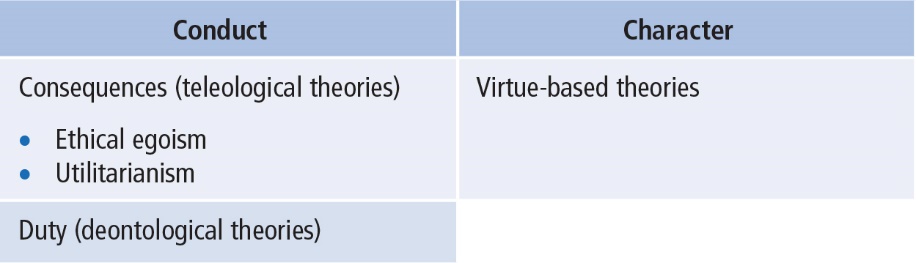 9
Northouse, Leadership 8e. ©  SAGE Publications, 2019.
[Speaker Notes: Table 13.2: Domains of Ethical Theories]
Ethical Theories
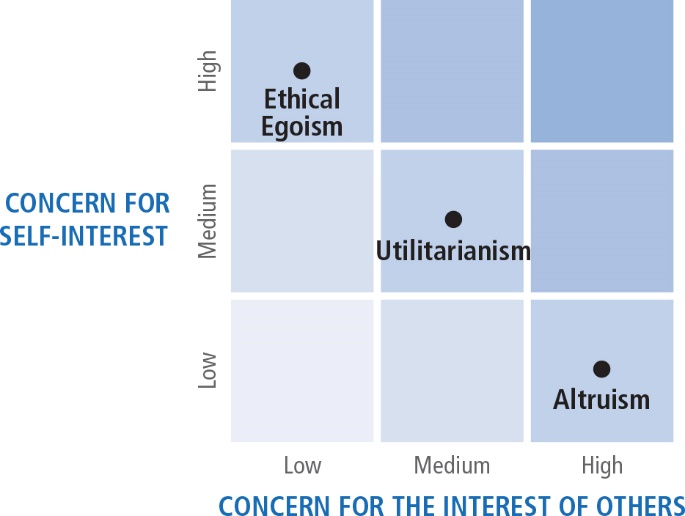 10
Northouse, Leadership 8e. ©  SAGE Publications, 2019.
[Speaker Notes: Page 304 in text. Figure number incorrect?

Figure 13.1: Ethical Theories Based on Self-Interest Versus Interest for Others]
Ethical Theories
Teleological Theories: focus on consequences of actions and results
Conduct
 Ethical egoism (create greatest good for the leader)
Closely related to transactional leadership theories
	Example: leader takes a political stand on an issue for no other reason than to get re-elected 
 Utilitarianism (create greatest good for greatest number)
	Example: Leader distributes scarce resources so as to maximize benefit to everyone, while hurting the fewest; preventive health care vs. catastrophic illnesses 
 Altruism (show concern for best interests of others)
Authentic transformational leadership is based on altruistic principles
	Example: The work of Mother Teresa, who gave her entire life to help the poor
11
Northouse, Leadership 8e. ©  SAGE Publications, 2019.
[Speaker Notes: Teleological--consequences of actions and results]
Ethical Theories
Conduct
Deontological Theories
Duty driven, for example, relates not only to consequences but also to whether action itself is good
Focus on the actions of the leader and his/her moral obligation and responsibilities to do the right thing
Example: telling the truth, keeping promises, being fair
12
Northouse, Leadership 8e. ©  SAGE Publications, 2019.
[Speaker Notes: Teleological – consequenses of]
Ethical Theories
Character
Virtue-based Theories: About leader’s character 
Focus on who people are as people
Rather than tell people what to do, tell people what to be
Help people become more virtuous through training and development
Virtues are present within person’s disposition; practice makes good values habitual
Examples: Courage, honesty, fairness, justice, integrity, humility
13
Northouse, Leadership 8e. ©  SAGE Publications, 2019.
Centrality of Ethics to Leadership
Influence dimension of leadership requires the leader to have an impact on the lives of followers 
Power and control differences create enormous ethical responsibility for leaders
Respect for persons--sensitive to followers’ own interests and needs 
Leaders help to establish and reinforce organizational values--an ethical climate
14
Northouse, Leadership 8e. ©  SAGE Publications, 2019.
[Speaker Notes: Ethics plays a central role in the leadership process.]
Diverse Perspectives of Leadership
Heifetz’s Perspective
Emphasizes how leaders help followers to confront conflicting values and to effect change from conflict
Ethical perspective that speaks directly to 
Values of workers
Values of organizations and the communities in which they work
15
Northouse, Leadership 8e. ©  SAGE Publications, 2019.
[Speaker Notes: Several prominent scholars--Heifetz, Burns, and Greenleaf--they’ve made unique contributions to our understanding of ethical leadership. 
The theme that is common to all three--is an ethic of caring--which pays attention to followers’ needs and the importance of leader–follower relationships.]
Diverse Perspectives of Leadership
Heifetz’s Perspective
Leaders use authority to mobilize followers to 
Get people focused on issues
Act as a reality test regarding information
Manage and frame issues
Orchestrate conflicting perspectives
Facilitate the decision-making process
16
Northouse, Leadership 8e. ©  SAGE Publications, 2019.
Diverse Perspectives of Leadership
Heifetz’s Perspective
 Leaders use authority to mobilize followers to 
Get people focused on issues
Act as a reality test regarding information
Manage and frame issues
Orchestrate conflicting perspectives
Facilitate the decision-making process
 Leader provides a holding environment, a supportive context in which there is 
Trust, nurturance, & empathy
 Leader’s duties
Assist the follower in struggling with change and personal growth
17
Northouse, Leadership 8e. ©  SAGE Publications, 2019.
[Speaker Notes: Several prominent scholars--Heifetz, Burns, and Greenleaf--they’ve made unique contributions to our understanding of ethical leadership. 

The theme that is common to all three--is an ethic of caring--which pays attention to followers needs and the importance of leader-follower relationships.]
Diverse Perspectives of Leadership
Burns’s Perspective
Theory of Transformational Leadership
Strong emphasis on followers’ needs, values, and morals
Leaders help followers in their personal struggles concerning conflicting values
Stressing values such as liberty, justice, and equality
Connection between leader and follower
Raises level of morality of both
 Leader’s Role
Assist followers in assessing their values & needs
Help followers to rise to a higher level of functioning
18
Northouse, Leadership 8e. ©  SAGE Publications, 2019.
[Speaker Notes: Several prominent scholars--Heifetz, Burns, and Greenleaf--they’ve made unique contributions to our understanding of ethical leadership. 

The theme that is common to all three--is an ethic of caring--which pays attention to followers needs and the importance of leader–follower relationships.]
The Dark Side of Leadership
Pseudotransformational leadership
Characterized by destructive behaviors, such as violating basic human rights (Lipman-Blumen, 2005)
Characterized by personal characteristics, such as lack of integrity, insatiable ambition, arrogance (Lipman-Blumen)
Eight factors of perceived toxicity in leaders: managerial incompetency, dark traits, derisive supervision, impervious despotic leadership, dearth of ethics, erratic behavior, narcissism, and self-promoting (Singh et al., 2017)
Associated with workplace outcomes such as negative attitudes in followers toward jobs and organization as a whole (Schyns and Schilling, 2013)
19
Northouse, Leadership 8e. ©  SAGE Publications, 2019.
[Speaker Notes: Add date to citation in third bullet point]
The Dark Side of Leadership
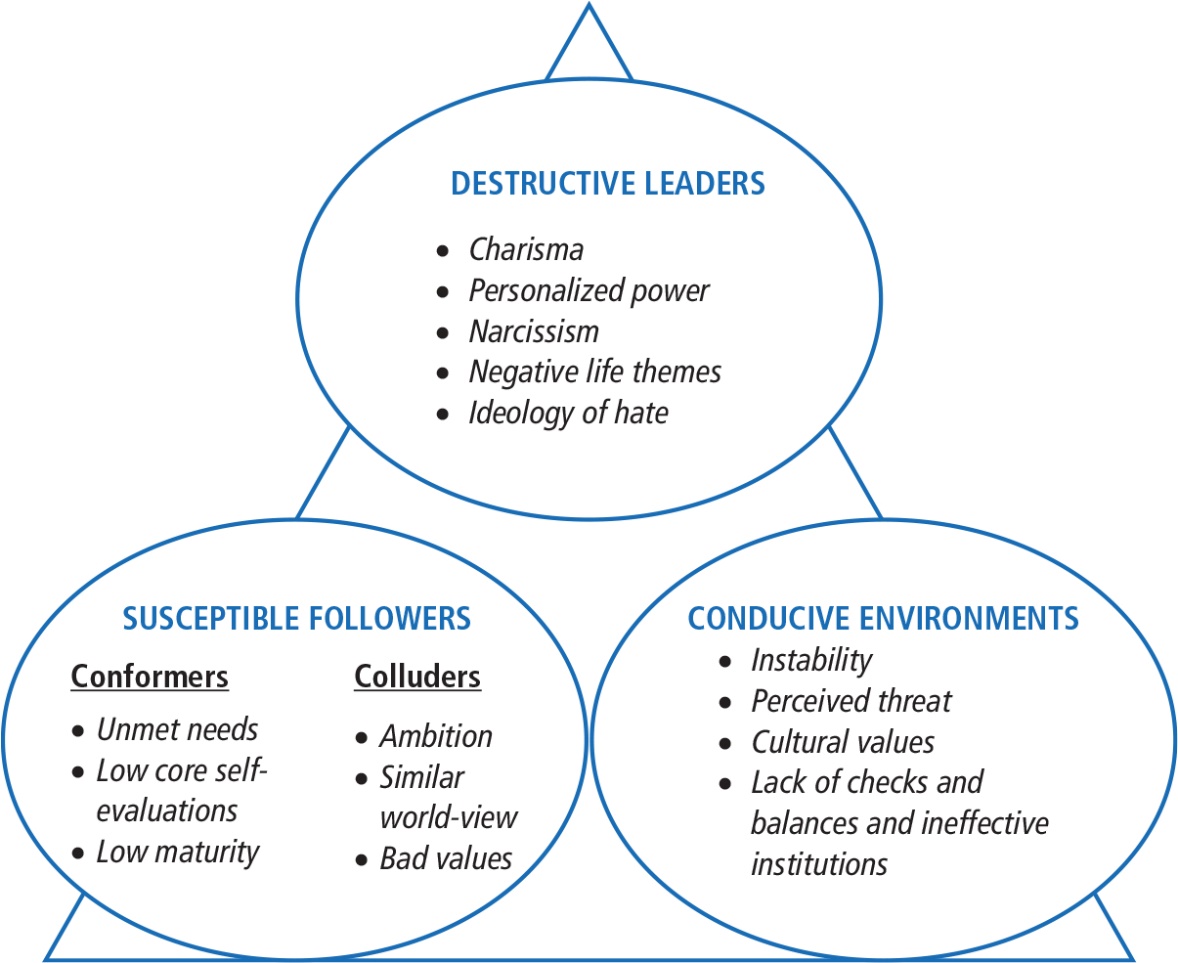 20
Northouse, Leadership 8e. ©  SAGE Publications, 2019.
[Speaker Notes: Figure 13.2: The Toxic Triangle]
The Toxic Triangle
Destructive Leaders
Charismatic, narcissistic, self-absorbed
Susceptible Followers
Conformers and colluders
Conducive Environments
Unstable environments may grant leader more authority
21
Northouse, Leadership 8e. ©  SAGE Publications, 2019.
Ethical Leaders Respect Others
Ethics--is central to leadership because of
The process of influence
The need to engage followers to accomplish mutual goals
The impact leaders have on establishing the organization’s values
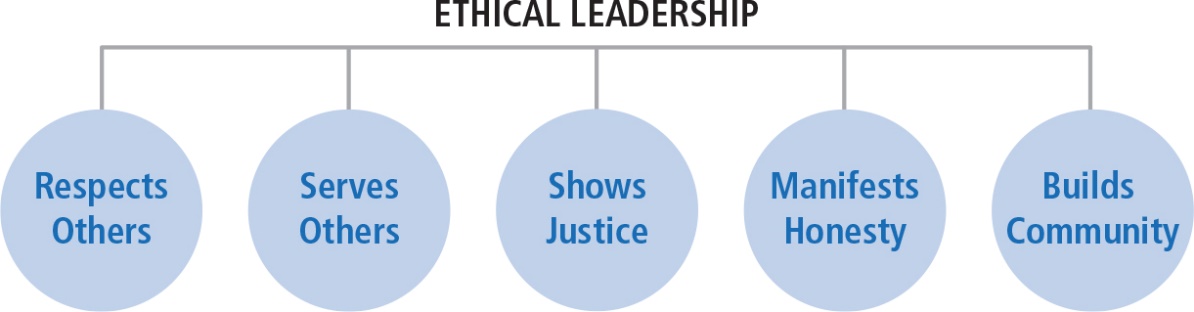 22
Northouse, Leadership 8e. ©  SAGE Publications, 2019.
[Speaker Notes: Figure 13.3: Principles of Ethical Leadership
Discussion of five principles of ethical leadership--These principles provide a foundation for the development of sound ethical leadership
Incorrect figure number?
In addition I am emphasizing three points that reinforce the impact a leader has on followers, and the responsibility leaders have to be sensitive to how their leadership affects followers lives and why Ethics is central to leadership, because of--]
Principles of Ethical Leadership
Treating others as ends (their own goals) rather than as means (to leaders’ personal goals)
Respects
Others
Leader behaviors:
Listens closely to subordinates
Is empathic
Is tolerant of opposing viewpoints
Leader shall:
Treat other people’s values and decisions with respect
Allow others to be themselves with creative wants and desires
Approach others with a sense of unconditional worth and value individual differences
23
Northouse, Leadership 8e. ©  SAGE Publications, 2019.
Principles of Ethical Leadership
Follower centered--Based on the altruistic principle of placing followers foremost in the leader’s plans
Leader behaviors
Mentoring behaviors
Empowerment behaviors
Team-building behaviors
Citizenship behaviors
Leaders have
A duty to help others pursue their own legitimate interests and goals
To be stewards of the organization’s vision; in serving others they: clarify, nurture, and integrate the vision with, not for, organization members
An ethical responsibility to make decisions that are beneficial to their followers’ welfare
Serves
Others
24
Northouse, Leadership 8e. ©  SAGE Publications, 2019.
Principles of Ethical Leadership
Ethical leaders are concerned with issues of fairness and justice; they place issues of fairness at the center of their decision making
Shows
Justice
Leaders shall: 
Adhere to principles of distributive justice
 Leader behaviors
All subordinates are treated in an equal manner
In special treatment/special consideration situations, grounds for differential treatment are clear, reasonable, and based on sound moral values
25
Northouse, Leadership 8e. ©  SAGE Publications, 2019.
Principles of Ethical Leadership
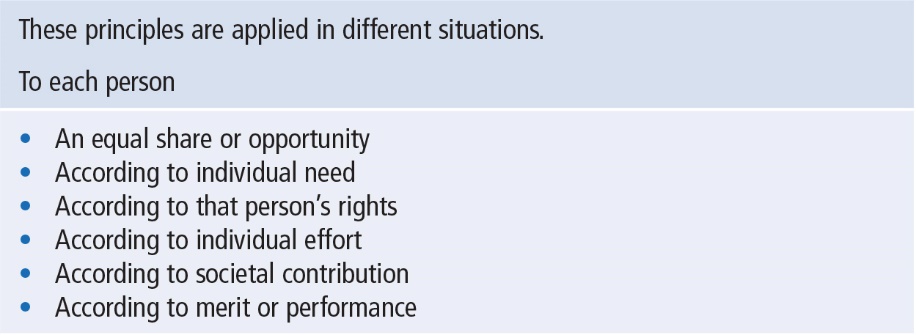 26
Northouse, Leadership 8e. ©  SAGE Publications, 2019.
[Speaker Notes: Table 13.3: Principles of Distributive Justice]
Principles of Ethical Leadership
Honest leaders are authentic but also sensitive to the feelings and attitudes of others
Leaders:
Are not deceptive
Tell the truth with a balance of openness and candor while monitoring what is appropriate to disclose in a particular situation
Manifests
Honesty
Leader behaviors
Don’t promise what you can’t deliver
Don’t suppress obligations
Don’t evade accountability
Don’t accept “survival of the fittest” pressures
Acknowledge and reward honest behavior in the organization
27
Northouse, Leadership 8e. ©  SAGE Publications, 2019.
Principles of Ethical Leadership
Concern for common good means leaders cannot impose their will on others; they search for goals that are compatible with everyone.
Builds
Community
Ethical leaders & followers
take into account purposes of everyone in the group, and
reach out beyond their own mutually defined goals to wider community
Leader behaviors
Takes into account purposes of everyone in the group
Is attentive to interests of the community and culture
Does not force others or ignore intentions of others
28
Northouse, Leadership 8e. ©  SAGE Publications, 2019.
How Does the Ethical Leadership Perspective Work?
Strengths
 Criticisms
 Application
29
Northouse, Leadership 8e. ©  SAGE Publications, 2019.
Strengths
Provides a body of timely research on ethical issues
Provides direction on how to think about ethical leadership and how to practice it
Suggests that leadership is not an amoral phenomenon and that ethics should be considered as integral to the broader domain of leadership
Highlights principles and virtues that are important in ethical leadership development
30
Northouse, Leadership 8e. ©  SAGE Publications, 2019.
Criticisms
Lacks a strong body of traditional research findings to substantiate the theoretical foundations. Conceptual confusion regarding the concept; hard to measure (Exception is Yukl et al., 2013)
Relies heavily on writings of just a few individuals that are primarily descriptive and anecdotal in nature and are strongly influenced by personal opinion and a particular worldview.
Most research based on Western world and Anglo-American countries
Generational differences in ethical perspectives
31
Northouse, Leadership 8e. ©  SAGE Publications, 2019.
Application
Can be applied to individuals at all levels of organization and in all walks of life.
Because leadership has a moral dimension, being a leader demands awareness on our part of the way our ethics define our leadership.
Managers and leaders can use information on ethics to understand themselves and strengthen their own leadership.
Leaders can use ethical principles as benchmarks for their own behavior.
Leaders can learn that leader-follower relationship is central to ethical leadership.
32
Northouse, Leadership 8e. ©  SAGE Publications, 2019.